lesen
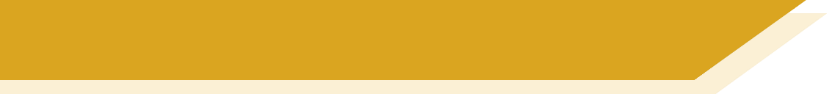 Vokabeln
Wie heißt das Antonym? Sag es!
teuer
schlecht
schnell
positiv
klein
einfach
eng
gefährlich
hässlich
interessant
langsam
groß
breit
negativ
alt
dunkel
schwer
arm
gut
billig
lang
schön
sicher
reich
kurz
hell
jung
langweilig
[Speaker Notes: Timing: 5 minutes

Aim: To practise recognition and cued productive oral recall (by opposites) of 28 adjectives: 8 new adjectives from this week’s vocabulary set, as well as previously taught adjectives, to strengthen semantic connections.
Procedure:
1. Students supply the German adjective with the opposite meaning of the German adjective that appears.  The aim is to be able to give the German before the teacher counts drei – zwei – eins.  

Notes:
The activity can be repeated, clicking faster through the animations to increase speed of recall.
Teachers may wish to give students 30 seconds to look at the German adjectives on the slide before showing the first German prompt.
Word frequency (1 is the most frequent word in German): 
8.2.2.1 (introduce) alt [138] arm [1475] einfach [131] eng [59] hell [1411] jung [199] kurz [176] reich [1568] 8.1.2.2 (revisit) schwer [257]Previously taught:billig [1738] breit [847] dunkel [706] gefährlich [1211] groß [67] gut [76] hässlich [3542] interessant [810] klein [111] lang [97] langsam [526] langweilig [3019] schlecht [327] schnell [204] schön [187] sicher [265] teuer [950]Cognates:negativ [817] positiv [516]
Source:  Jones, R.L & Tschirner, E. (2019). A frequency dictionary of German: Core vocabulary for learners. London: Routledge]
Fonética
escuchar / escribir
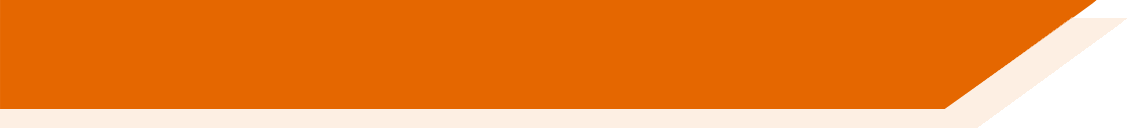 Text
[Speaker Notes: Timing:

Aim:

Procedure:
1.
2.
3.
4.
5.

Transcript:

Word frequency (1 is the most frequent word in Spanish): 
Source: Davies, M. & Davies, K. (2018). A frequency dictionary of Spanish: Core vocabulary for learners (2nd ed.). Routledge: London]
écouter
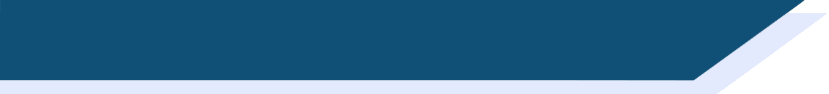 Vocabulaire
Text
[Speaker Notes: Timing:

Aim:

Procedure:
1.
2.
3.
4.
5.

Transcript:

Word frequency (1 is the most frequent word in French): 
Source: Londsale, D., & Le Bras, Y.  (2009). A Frequency Dictionary of French: Core vocabulary for learners London: Routledge.]